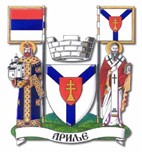 ОПШТИНА АРИЉЕ
ВОДИЧ КРОЗ НАЦРТ ОДЛУКЕ О БУЏЕТУ за 2023. годину
1
Садржај
1. Увод2. Ko се финансира из буџета3. Kako настаје буџет општине    - Појам буџета    - Ko учествује у буџетском процесу    - На основу чега се доноси буџет4. Kako се пуни општинска каса    - Шта су приходи и примања буџета    - Структура планираних прихода и примања за 2023. годину    - Шта се променило у односу на 2022. годину5. На шта се троше јавна средства    - Шта су расходи и издаци буџета    - Структура планираних расхода и издатака za 2023. годину    - Шта се променило у односу на 2022. годину    - Расходи буџета по програмима    - Расходи буџета расподељени по директним и индиректним корисницима    - Најважнји планирани капитални пројекти
    - пројекти од интереса за локалну заједницу
    - Укључивање грађана у процес припреме буџета / консултације
2
Увод у јавну расправу о нацрту одлуке о буџету Oпштине Ариље за 2023. годину


Сврха ове презентације је да на што једноставнији и разумљивији начин објасни на који начин локална самоуправа планира у наредној години да користи јавне ресурсе како би се извршиле обавезе и задовољиле потребе грађана. 

Намера нам је да Вам дамо сажет и јасан приказ Нацрта одлуке о буџету општине Ариље за 2023. годину, која је по својој форми веома обимна и тешка за разумевање због специфичних појмова и класификација које је чине. 

Желимо да чујемо ваше мишљење о Нацрту одлуке о буџету општине Ариље за 2023. годину и сугестије за унапређење. 

Настојимо да кроз овај транспарентан приступ унапредимо Ваше разумевање и интересовање за локалне финансије, а у перспективи очекујемо и унапређење заједничке сарадње у постављању циљева, дефинисању приоритета и планирању развоја наше општине.
3
Ко се финансира из буџета?
Директни корисници буџетских средстава:
	- Скупштина општине
	- Председник општине
	- Општинско веће
	- Општинска управа
	- Правобранилаштво општине
Индиректни корисници буџетских средстава:
	- Народна библиотека
	- Предшколска установа
	- Спортско-туристичка установа
	- 22 Месне заједнице
Остали корисници јавних средстава:
	- Образовне институције (школе)
	- Социјалне институције (Центар за     социјални рад)
     - Црвени крст
	- Спортске организације
	- Непрофитне организације (удружења грађана, невладине организације, итд.)
4
Како настаје буџет Општине?
БУЏЕТ општине је правни документ који утврђује план прихода и примања и расхода и издатака града за буџетску, односно календарску годину.

То значи да овај документ представља предвиђање колико ће се новца од грађана и привреде у току једне године прикупити и на који начин ће се тај новац трошити.

Из општинског буџета се током године плаћају све обавезе локалне самоуправе. Исто тако у буџет се сливају приходи из којих се подмирују те обавезе. 

Председник општине и локална управа спроводе општинску политику, а главна полуга те политике и развоја је управо буџет општине.

Приликом дефинисања овог, за општину Ариље најважнијег документа, руководе се законским оквиром и прописима, стратешким приоритетима развоја и другим елементима.

Реалност је таква да постоје велике разлике између жеља и могућности, тако да креирање буџета подразумева утврђивање приоритета и прављење компромиса.
5
Ко учествује у буџетском процесу?
Грађани и њихова удружења
Јавна предузећа
6
На основу чега се доноси буџет?
7
Како се пуни Општинска каса?
Укупни планирани јавни приходи и примања Општине Ариље за 2023. годину износе







Нацртом одлуке о буџету Општине  Ариље  за 2023. годину планирана су средства из буџета Општине у износу од 705.297.790,00 динара, пренета средства из ранијих година у износу од 22.102.718,00 динара и средства из осталих извора 29.860.500,00 динара.
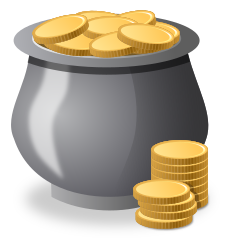 705.297.790,00 динара
8
Шта су приходи и примања буџета?
9
Структура планираних прихода и примања за 2023. годину
10
Структура планираних прихода и примања за 2023. годину
11
Које промене у буџету се очекују у односу на текућу 2022 годину
Пројектовано је да ће укупни планирани приходи и примања наше општине у 2023. години бити умањени у односу на последњу измену Одлуке о буџету за 2022. годину за 243.403.384,00,00 динара, односно за 26,66%.
Пројектовано је смањење непореских прихода за 18.352.688,00 динара.
Пројектован је смањење трансфера за 21.362.053,00 динара
Очекивано је исти ниво примања од продаје нефинансијске имовине
Пројектовано је умањење пореских прихода за 7.028.788,00 динара.
12
На шта се троше јавна средства?
Буџет мора бити у равнотежи, што значи да расходи морају одговарати приходима. Укупни планирани расходи и издаци за 2023. годину у Нацрту одлуке о буџету  износе: 




РАСХОДИ Расходи представљају све трошкове општине за плате буџетских корисника, набавку роба и услуга, субвенције, дотације и трансфере, социјалну помоћ и остале трошкове које општина обезбеђује без директне и непосредне накнаде. 
ИЗДАЦИ представљају трошкове изградње или инвестиционог одржавања већ постојећих објеката, набавку земљишта, машина и опрeме неопходне за рад буџетских корисника.
РАСХОДИ И ИЗДАЦИ морају се исказивати на законом прописан начин, односно морају се исказивати: по програмима који показују колико се троши за извршавање основних надлежности и стратешких циљева општине; по основној намени која показује за коју врсту трошка се средства издвајају; по функцији која показује функционалну намену за одређену област и по корисницима буџета што показује организацију рада општине.
705.297.790,00 динара
13
Шта су расходи и издаци буџета?
14
14
Структура пројектованих расхода и издатака буџета за 2023. годину
15
Структура пројектованих расхода и издатака буџета за 2023. годину
16
Које промене у буџету се очекују у односу на текућу 2022 годину?
Пројектовано је да ће укупни планирани трошкови (расходи и издаци) нашег наше општине за 2023. годину бити смањени у односу на последњу измену Одлуке о буџету за 2022. годину за 243.403.384,00 динара, односно за 26,26%.
Пројектовано је смањење коришћења роба и услуга 15.248.049,17 за  динара
Пројектовано је смањење капиталних издатака за 26.450.199,14 динара
Пројектовано је смањење субвенција за 5.525.000,00 динара;
Пројектовано је исти ниво средстава резерве за 0,00 динара
Пројектовано је смањење расхода за запослене за 3.999.212,00 динара
Пројектовано је повећање дотација и трансфера за 21.355.253,00 динара;
Пројектовано је смањење расхода за социјалну заштиту за 9.120.627,11 динара
Пројектовано је повећање осталих расхода за 18.352.688,00 динара
17
Планирани расходи буџета по програмима
18
Структура планираних расхода по буџетским програмима
19
Планирани расходи буџета расподељени по директним и индиректним буџетским корисницима
20
Најважнији планирани капитални пројекти
21
Најважнији планирани пројекти од интереса за локалну заједницу
22
Учешће грађана у буџетском процесу / консултације
Резултати Анкете:
На основу обрађених 199 попуњена упитника од стране грађана, три (односно четири) најприоритетнија пројекта од девет понуђених, су:
1. Уређење градског трга у Ариљу са 45, односно 22,61% одговора;
2. Реконструкција улица у Ариљу са 34, односно 17,08% одговора;
3. Изградња новог вртића у Латвици са 34, односно 17,08% одговора;
4. Реконструкција водоводне мреже са 31, односно 15,58% одговора.
23
Поред избора приоритених пројеката, грађани су могли да дају предлоге пројеката. Предлози су се углавном односили на:
Уређење градског трга у Ариљу
Изградња вртића у Латвици
Реконструкција улица у Ариљу
Реконструкција водоводне мреже
Конкретни пројекти се налазе у Извештају о спроведеном процесу консултација са грађанима (анкети) који се може наћи на званичној интернет страници општине www.arilje.rs 
Предлози пројеката ће бити разматрани приликом утврђивања Предлога буџета од стране Општинског већа и Скупштине општине. Уколико неки од предложених пројеката не буде уврштен у Буџет за 2023. годину, локална самоуправа ће их изнова размотрити у наредном буџетском циклусу.
24
Ка равноправнијој општини - Родно одговорно буџетирање
Увођење принципа родне равноправности у буџетски процес доприноси побољшању ефективности буџета и омогућава бољи увид у користи које жене и мушкарци имају од буџетских средстава.  

Наставили смо тренд из претходних година и проширујемо обухват уродњених информација у буџету - у складу са Законом смо у првом кварталу ове године усвојили План поступног увођења родно одговорног буџетирања за наредну 2023. годину.

У складу са овим Планом - у Нацрту одлуке о буџету за 2023. годину применили смо родно осетљиве  циљеве и/или индикаторе у оквиру програма 3, 13, 5 и 8 код буџетског корисника – општинска управа и библиотека и  и њихово остваривање ћемо пратити

Посебно желимо да истакнемо пројекат  који је у целини посвећен унапређењу родне равноправности (или побољшању положаја жена у нашој локалној заједници и сл.)
25
Желимо да Вам се захвалимо што сте издвојили време за сагледавање ове презентације. Надамо се да је она олакшала ваше разумевање планиране садржине буџета; 

Нацрт одлуке о буџету општине Ариље за 2023. годину можете преузети на следећем линку интернет странице општинске управе: www.arilje.org.rs  

Позивамо вас и да своје сугестије за унапређење Нацрта одлуке о буџету формулишете попуњавањем упитника који можете преузети на линку www.arilje.org.rs или у згради општинске управе Ариље и попуњене доставити на мејл адресу _________ или у згради општине Ариље најкасније до 07. децембра 2022. године.
26